タニグチ・サンデートーク「アコーディオンを語る集い」第１４４回コンサーティーナ入門The Concertinas　　2014年6月22日(日）　谷口楽器にて
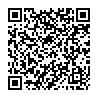 加藤　徹　　KATO Toru
Cf. コンサーティーナ入門　http://p.tl/Fc8t 

Ver.2014-9-18
テレビのCM　　　http://youtu.be/BhuvDiHg5tc
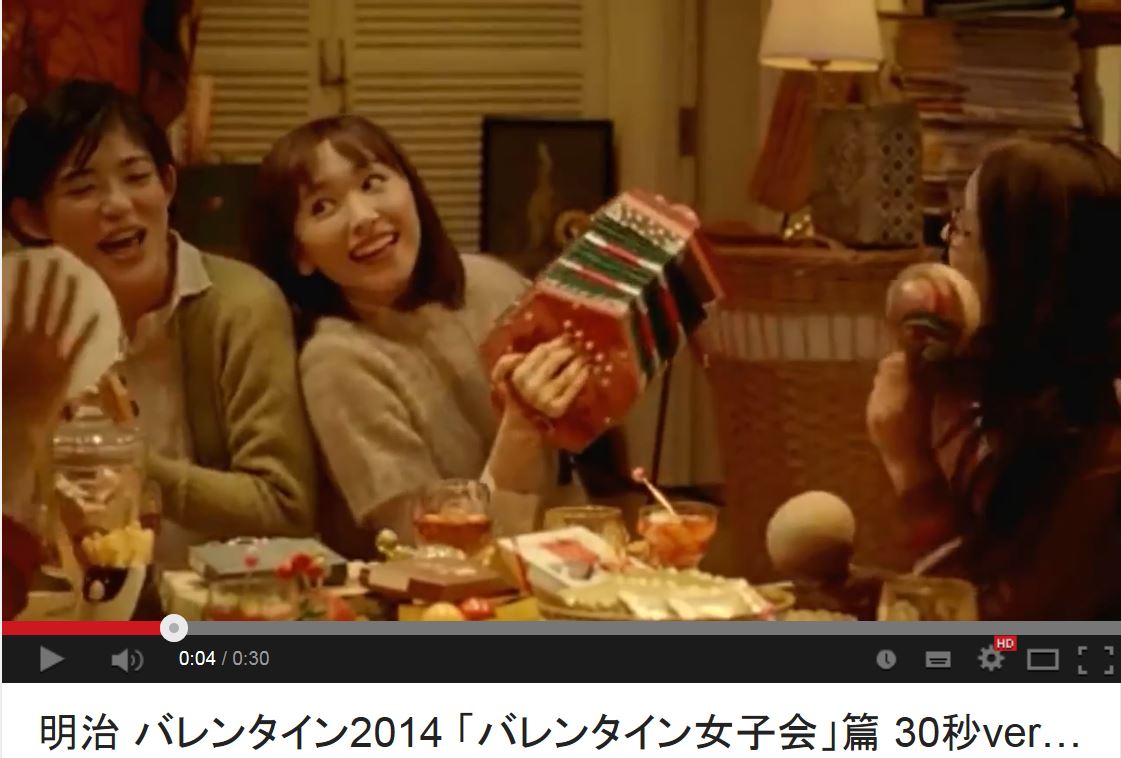 http://youtu.be/BhuvDiHg5tc
実は、ときどき見かける
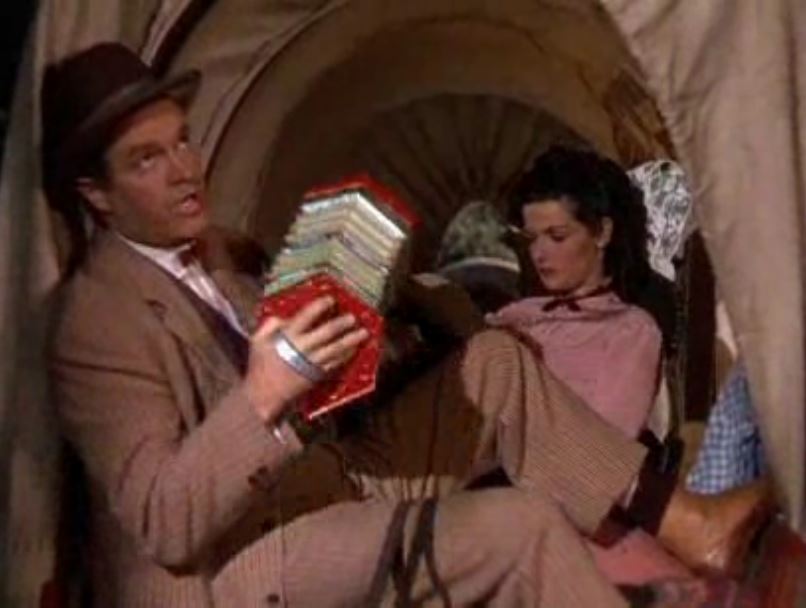 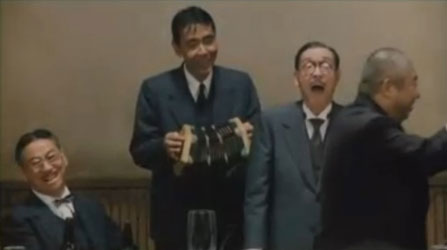 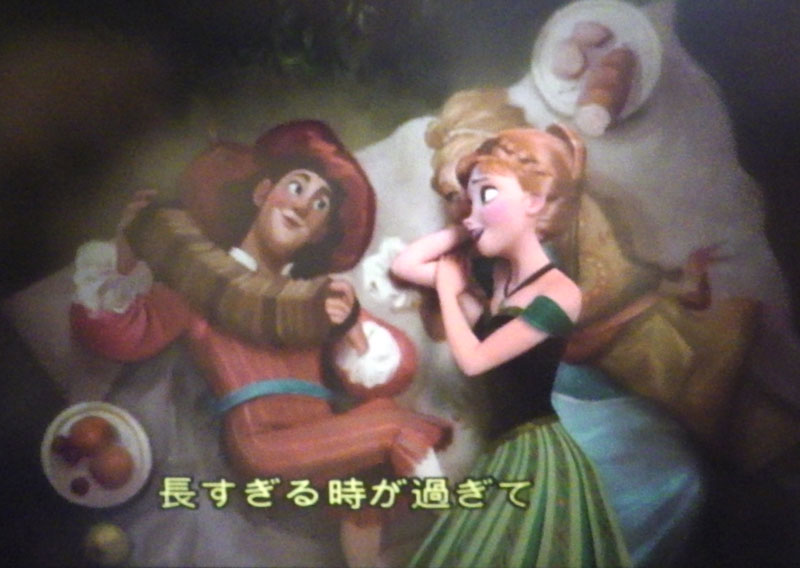 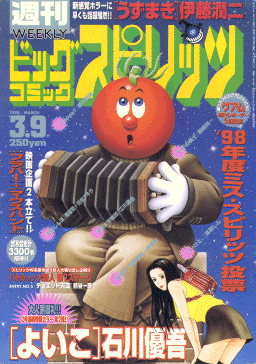 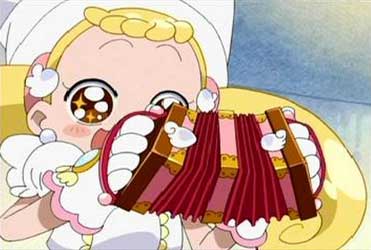 p.65　<貧乏人のピアノ>って唄知ってるかね？　この時代のアコーディオンって本当に安くて手軽で易しく弾けたんだ。田舎でもどこの家庭にも小型のアコーディオンがころがってるようなこの楽器のいわばルーツに少しぐらい戻したいよ・・・アコ普及協会会長としてはね。

※貧乏人のピアノ　Le piano du pauvre
金子元孝(金子万久)『アコーディオン愉し』
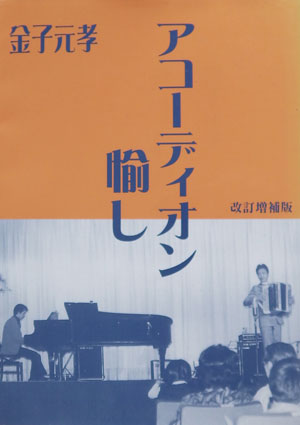 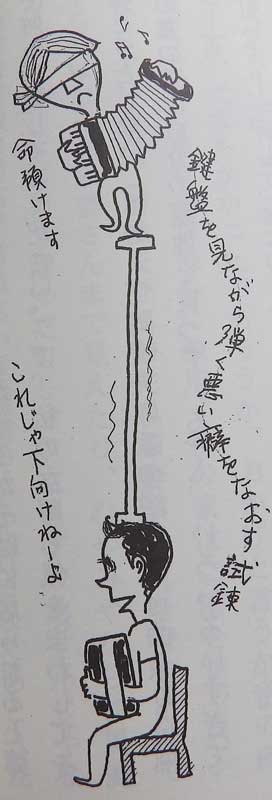 p.14 どんな楽器だって独奏もでき、伴奏も、重奏も合奏も出来るんだ。大体君たちそれで歌の伴奏してるつもり？　ただ歌と一緒に独奏してるだけでしょ。

P.47 アコーディオンはむずかしいか? やさしいか?　・・・今までを振り返って、そんなこと私には考える余裕なかった。自分が好きならやるしきゃないんだ。
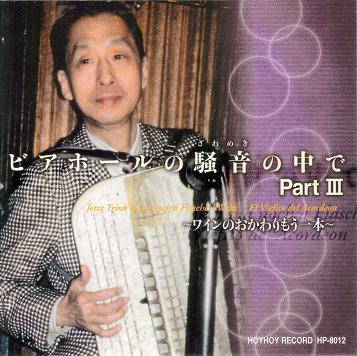 どこで弾くか？
自宅、車の中、楽器練習ＯＫのカラオケ
ピクニックやパーティー
オープンマイクの店
動画投稿サイト
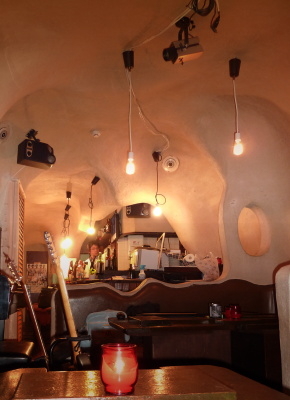 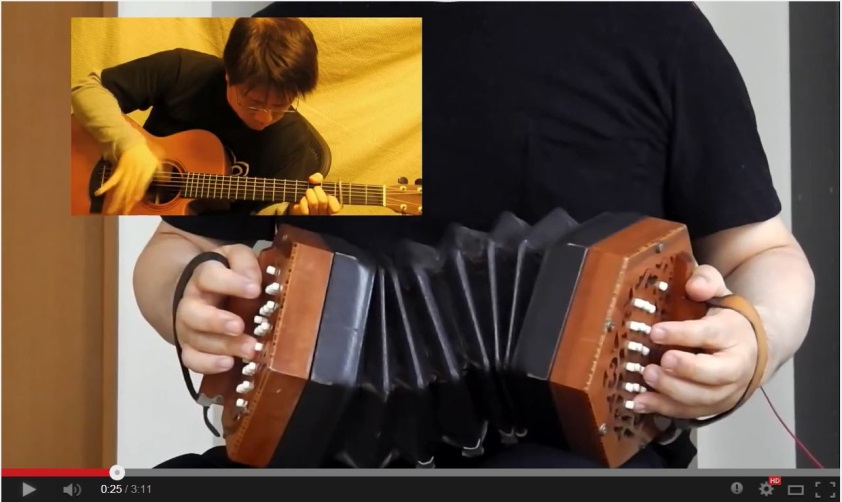 蛇腹楽器の3大要素19世紀初めに整う
1.鍵盤（板鍵盤、ボタン鍵盤、棒鍵盤・・・）
2.蛇腹　　　　 　　    　cf.ポルタティフ　http://youtu.be/WeDv1gA55Jw
3.フリーリード(金属リード)　
　↑東洋の笙(しょう)
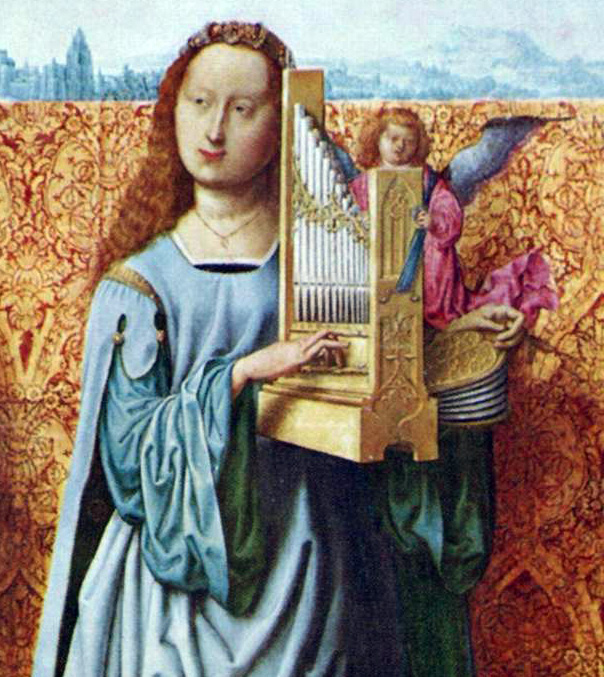 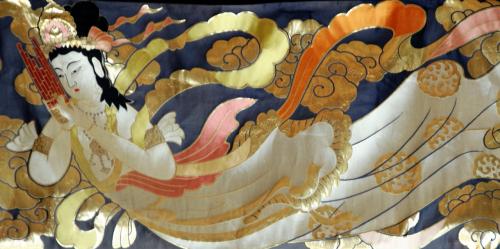 原点
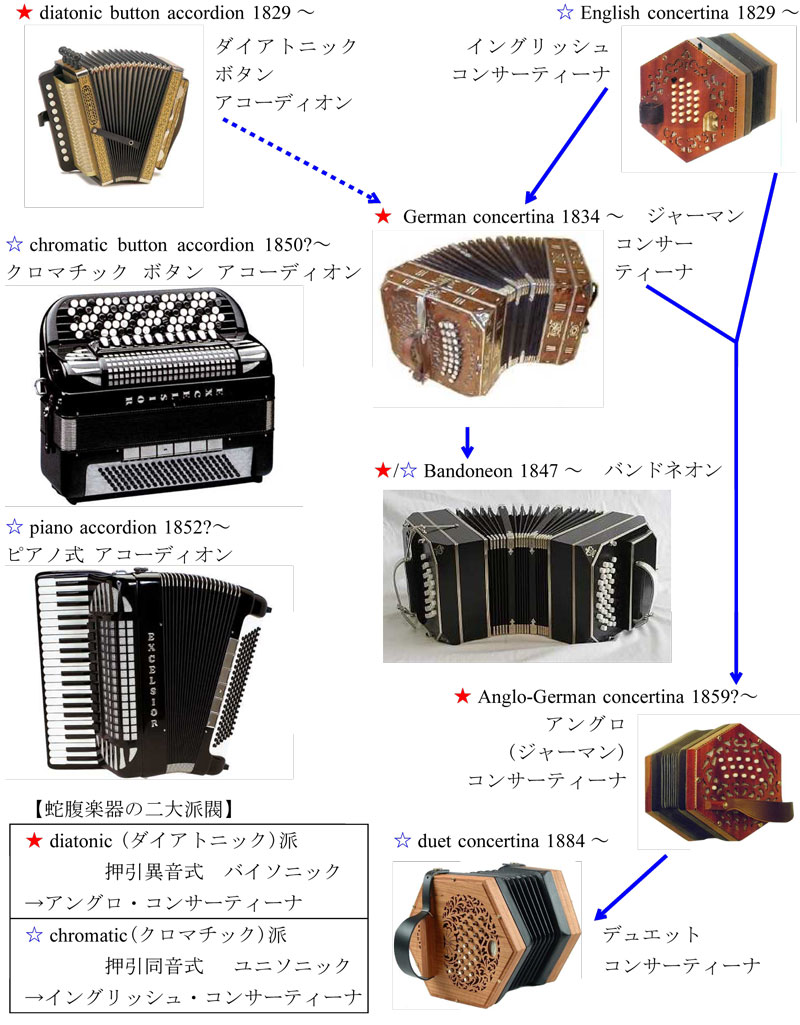 1820年代
「市民社会」
中間層の台頭
産業革命
→ 手軽な楽器
　　      ↓
後に性能向上
重くて高価に
蛇腹楽器の2大方式それぞれ一長一短
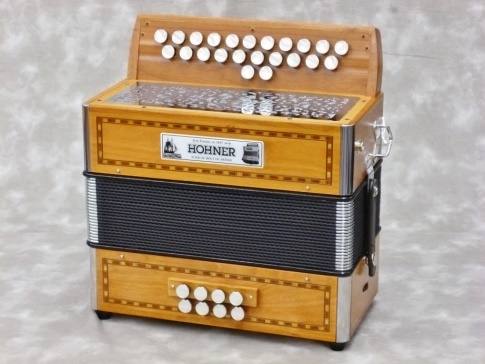 ★押引異音式・・・小型化に有利
　　（ダイアトニック式、バイソニック式、2音式）
　　最初の小型アコーディオン(ボタン鍵盤)、
　　本来のバンドネオン、後のコンサーティーナ
☆押引同音式・・・大型化に有利
　　(クロマチック式、ユニソニック式、1音式）
　　最初のコンサーティーナ、
　　中型～大型のアコーディオン
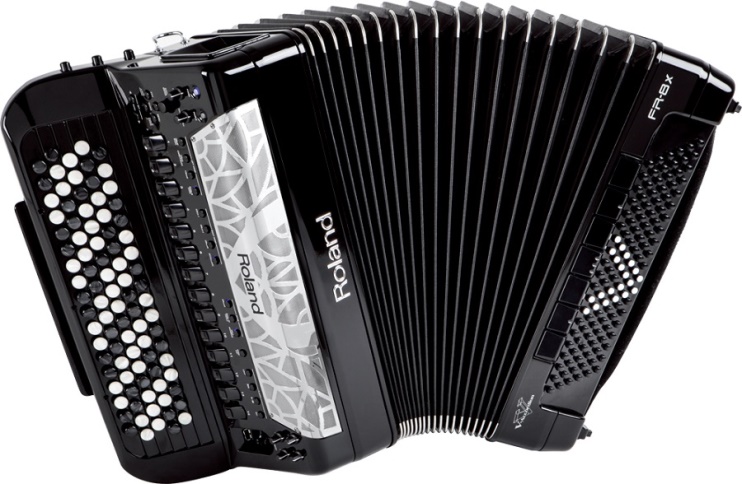 コンサーティーナの発明者チャールズ・ホイートストン（1802-1875）
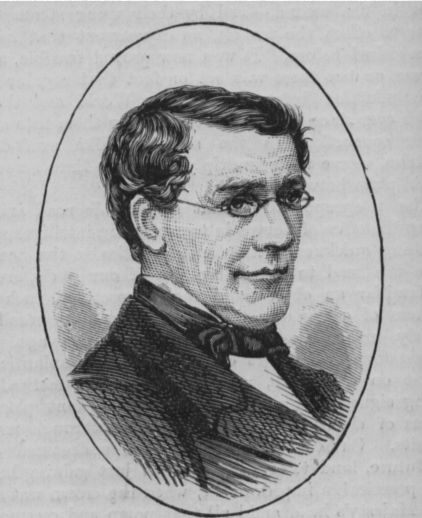 実験物理学
電気工学
父親は楽器職人
concertinaを発明
　(1829年に特許取得)

西郷隆盛
1828-1877
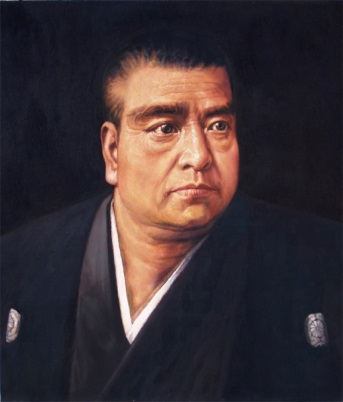 コンサーティーナの種類イングリッシュ、アングロ、その他
1.イングリッシュ (English 英国式、の意)
　押引同音。最も古くからあるタイプ。

2.アングロ (Anglo 英国系、の意）
　押引異音。正式には「英国系ドイツ式」と呼ぶ。

3.その他(日本では希少楽器)
　　ジャーマン (ドイツ式。ケムニッツァー、など)
　　デュエット
　　フラングロ
　　　　※バンドネオンも元は「タンゴ・コンサーティーナ」
イングリッシュ と アングロ
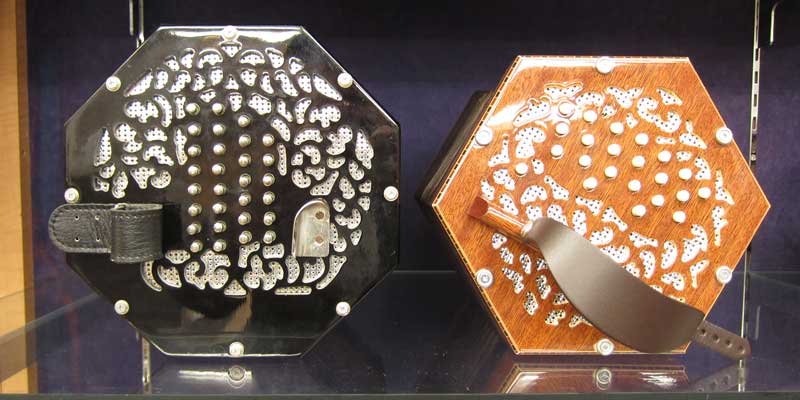 アングロについてボタンの数と「キー(調)」に注意
例　CG調　(ハ長調とト長調の音階のボタン)
     　40ボタン、30ボタン、20ボタン
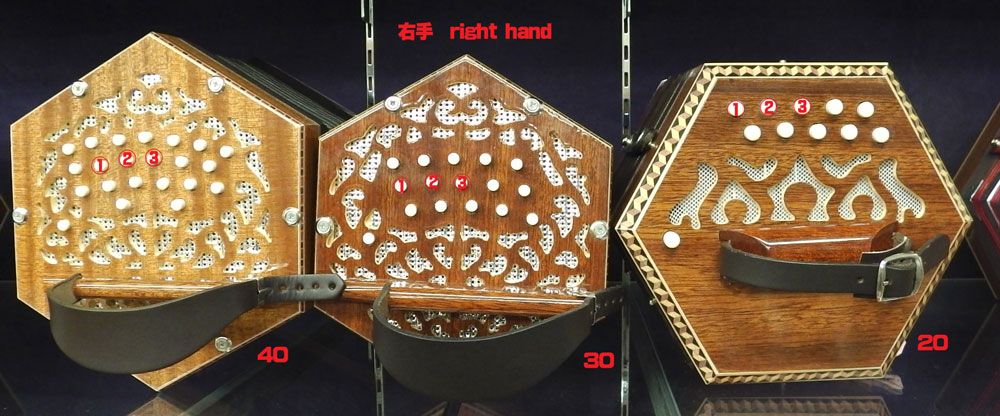 基本6ボタン6個のボタンで12全音が弾ける!
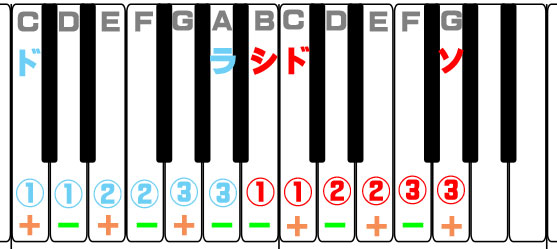 コンサーティーナ（W-40-M)の音域ピアノと比較
重量比は約100対1、音域は約2対1
コンサーティーナの音域は4オクターヴだが、「両端」は飛び石的な変則配置になっている。
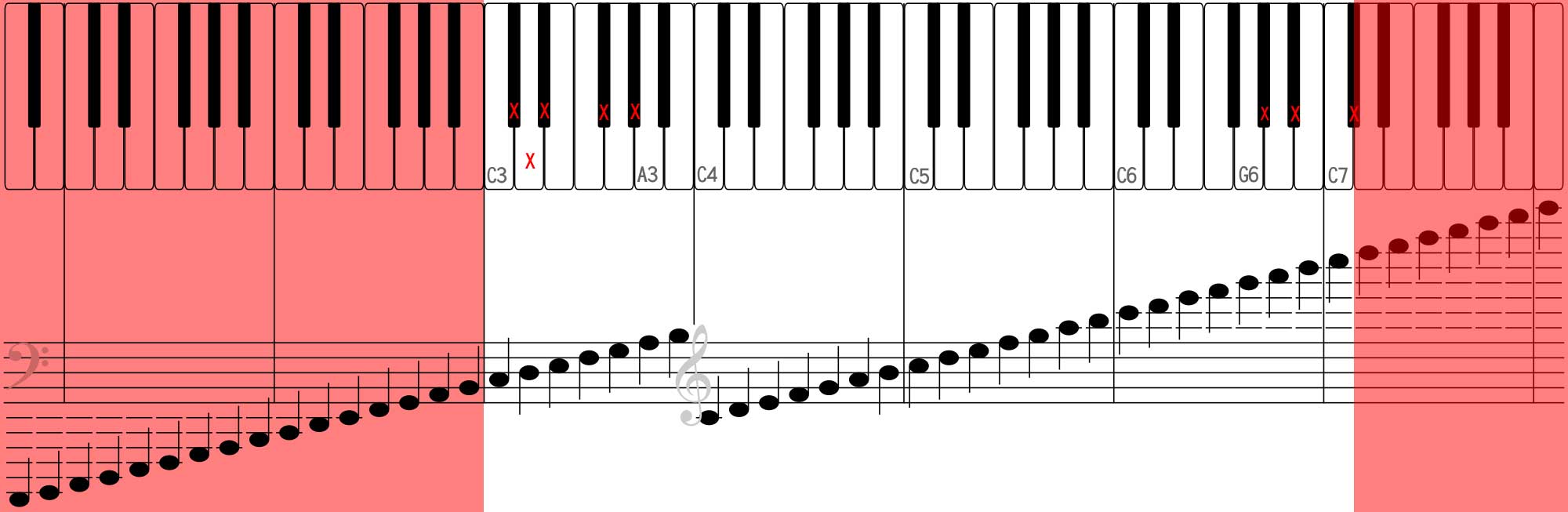 アングロのボタン数と性能
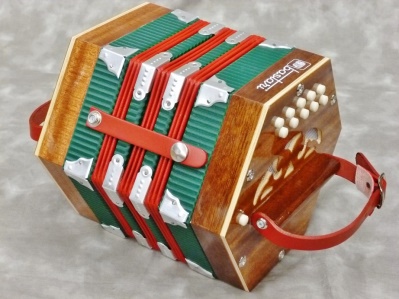 20ボタン
　出せる音は限られるが、味わい深い。
　ハーモニカ的に弾くならこれ。
30ボタン
　半音階も網羅。アイリッシュ音楽でよく使う。
　バイオリン的に旋律を弾くならこれ。
40ボタン
　準「完全楽器」。アニソンなども弾ける。
　ギター的にコード伴奏を弾くもよし、
　アコーディオン的に主旋律と伴奏を同時に弾くもよし。
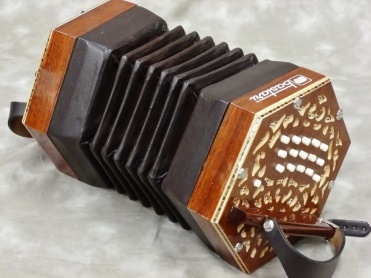 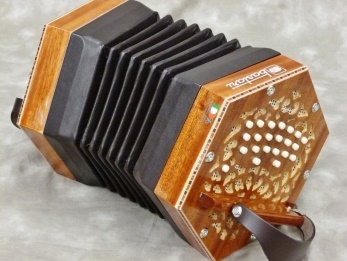 アングロ(W-40-M)のボタン配列バンドネオンより簡単！
①中段 → ②下段 → ③上段

1.まずは中段の「基本6ボタン」を。
2.全音(ピアノの白鍵)は中段と下段で。
3.半音(ピアノの黒鍵)は上段で。
4.慣れたらコード(和音)も。
和音コード表（W-40-M用)
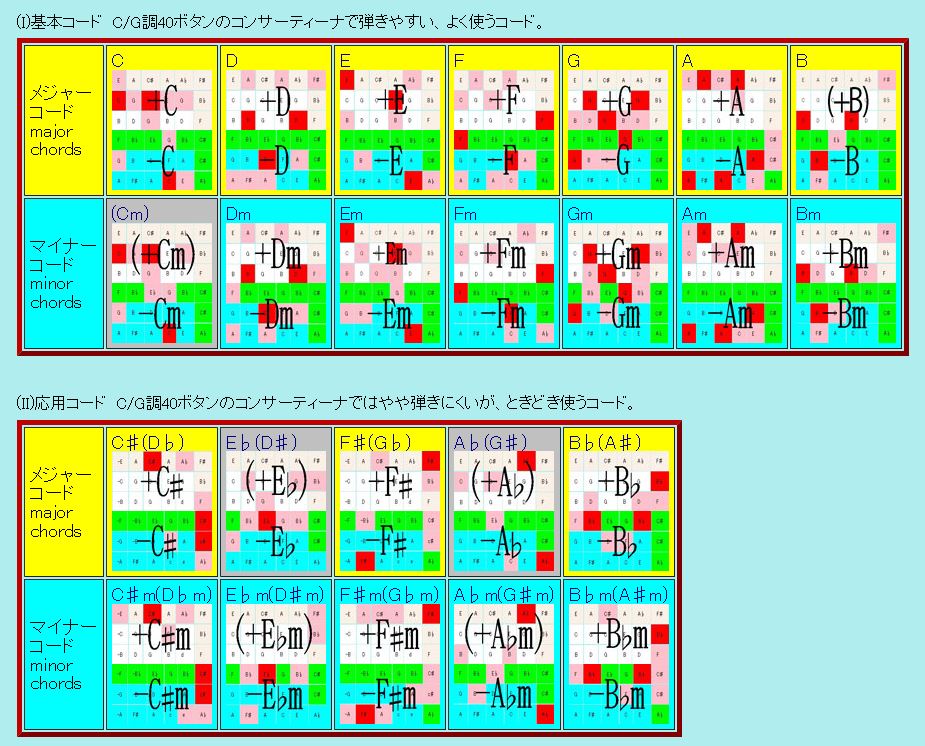 注意
楽器は、正しく弾けば、手や指が痛くなることは絶対にありません。
もし痛くなるなら、
楽器のサイズや
弾く姿勢、
バンドなどに、
問題があります。
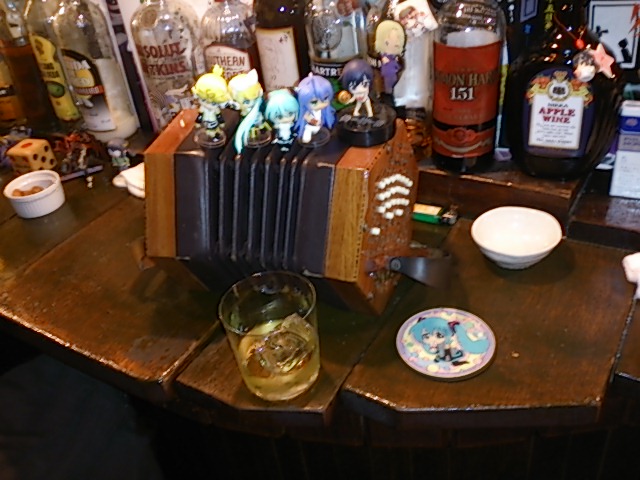 ★他の楽器や、歌、ダンスと合わせて練習してみよう。

★自分で研究し、自分なりに工夫する過程を楽しもう。

★できないことはあきらめよう。
できることを楽しもう。

★楽器のことは楽器に訊こう。
自分と楽器の「二灯」を頼ろう。
アマチュア奏者加藤徹の提案
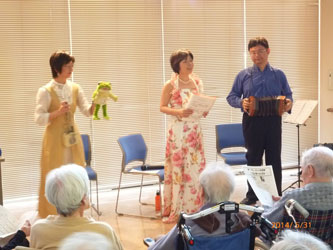 ご清聴ありがとうございました2014-6-22
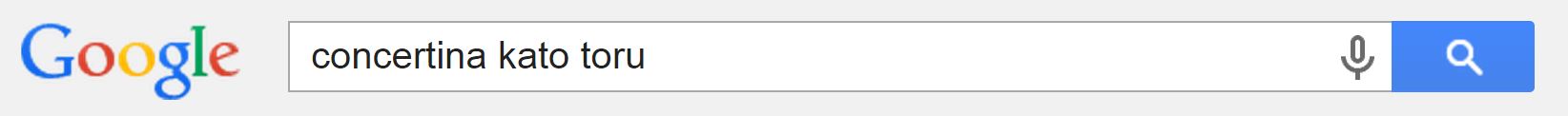 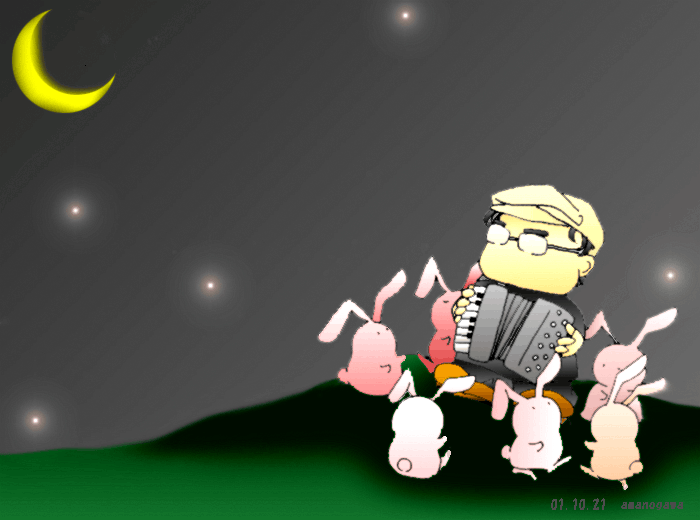 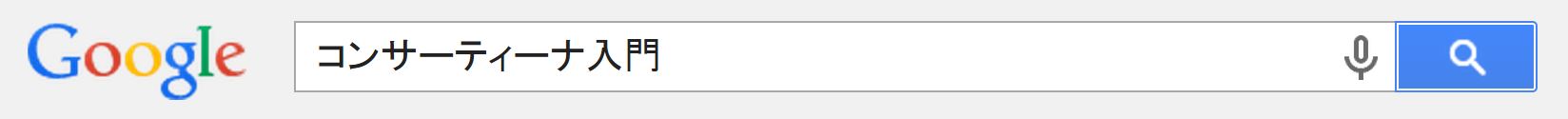